Береги школьный учебник. (О формах работы по сохранности учебного фонда) Библиотекарь Подгороднепокровской СОШ - Соболева Н.П.
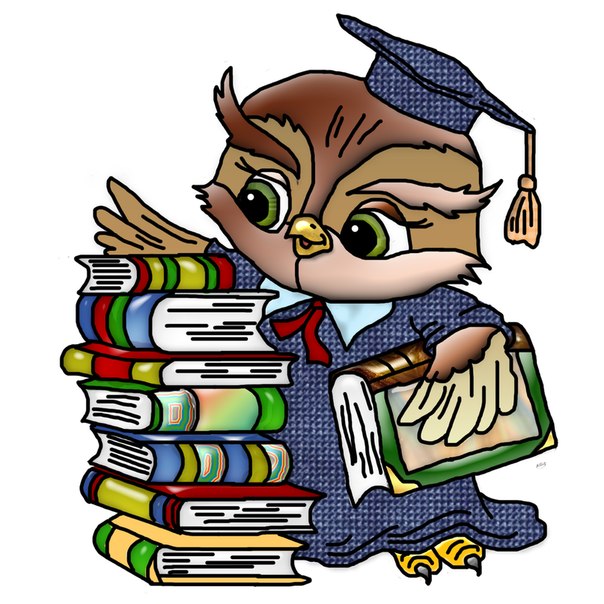 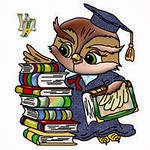 ПАМЯТКА О СОХРАННОСТИ   ШКОЛЬНЫХ УЧЕБНИКОВ


Дорогой друг
Ты получил во временное пользование учебники –школьную собственность. От тебя зависит, будут ли учебники опрятными и ими смогут пользоваться другие ученики.
 Каждая сделанная тобой пометка искажает содержание материала, наносит вред учебному процессу.      Оберни книги, вырази им, таким образом, благодарность, 
и ты продлишь их жизнь в школе.      Помни, воспитанный, культурный человек не может быть 
небрежным по отношению к книге – 
источнику знаний!
БЕРЕГИ ШКОЛЬНЫЕ УЧЕБНИКИ
Главный помощник в учебе –учебник.
Он молчаливый и добрый волшебник,
Знания мудрые вечно хранит.
Ты сбереги его праздничный вид!
Сразу в обложку его оберни,
Ручкой не пачкай, не рви и не мни.
Славный учебник научит всему –
Будь благодарен за это ему!
БЕРЕГИ ШКОЛЬНОЕ ИМУЩЕСТВО
Волчонок в классе развлекался,
На стуле без конца качался,
На стенах мелом рисовал
И дверь ногою открывал.
Его ребята окружили,
Волчонку строго объяснили:
- Нам школа – это дом второй,
Всему здесь учат нас с тобой,
И мы беречь её должны –
Нам хулиганы не нужны!
Учебник ваш друг и помощник.

В его создание вложен труд многих людей.
Помните, что после вас им будут пользоваться
ваши младшие товарищи.
Бережно и аккуратно сохраняйте его.
Для защиты обложки необходимо обернуть учебник, чтобы не мазать лист пользуйтесь закладкой.
Дома храните учебник на книжной полке. 
В конце учебного года проверь учебник, приведи в порядок и не забудь сдать в библиотеку.
Докажите, что ваши учебники лучшие.
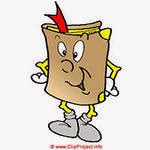 Дорогой друг!
Всегда и везде тебя окружают книги: дома, в школе, в библиотеке.
Ты любишь читать, а умеешь ли ты беречь книгу?!
Если бы она заговорила, то сказала бы тебе:
- «Пожалуйста, не трогай меня грязными руками:
мне это очень неприятно. Я не привыкла быть неряхой.
- Дома найди для меня место на книжной полке.
«Одень» меня в обложку, прячь от дождя и снега –я боюсь влаги.
     Не пиши на мне ни ручкой, ни карандашом: 
это портит мой внешний вид.
-  Не ставь на меня локти во время чтения.
-  Чтобы  не выпадали листы, не перегибай меня.
-  Не загибай уголки у страниц, не клади в меня карандаш, линейку пользуйся закладкой.
- Не вырывай мои листы, не вырезай картинки.
- Не читай во время еды».
Береги книгу!
УВАЖАЕМЫЕ РОДИТЕЛИ!
ОГРОМНАЯ ПРОСЬБА ОБРАТИТЬ ВАШЕ ВНИМАНИЕ НА СОХРАННОСТЬУЧЕБНИКОВ 
ВАШИХ ДЕТЕЙ! 
ПОСМОТРЕТЬ К КАКОМ СОСТОЯНИИ ВАШИ ДЕТИ ВОЗВРАЩАЮТ ИХ В ШКОЛЬНУЮ БИБЛИОТЕКУ. 
ЧЕМ ДОЛЬШЕ МЫ С ВАМИ ВМЕСТЕ СОХРАНИМ ШКОЛЬНЫЕ УЧЕБНИКИ,ТЕМ МЕНЬШЕ ВАМ ПРИДЕТСЯ
ТРАТИТЬ СВОЙ БЮДЖЕТ, 
ПОКУПАЯ УЧЕБНИКИ ВЗАМЕН ИСПОРЧЕННЫХ!
Родители, вместе с детьми попробуйте для себя
 ответить на вопросы:

1.Знаете ли вы, сколько стоит новый учебник? (300 – 700руб.)2.Сколько учебников вам приходится ежегодно покупать?3.Огорчаетесь ли, если получаете учебники в плохом состоянии?4.Стремитесь ли сохранить учебники в хорошем состоянии?6. Ремонтируете ли вы учебники?
Памятка о бережном отношении 
к учебнику
Дорогие ребята!
Каждый день вы берете в руки учебники, 
которые открывают вам путь к вершинам познания.
 Смело вступайте в увлекательный мир знаний.
 Образование, которое вы получите, станет вашим богатством.
На всем этом пути рядом с вами будет ваш учебникик.
Единые требования к учащимся по использованию
и сохранности учебников:
  - Оберни учебник специальной обложкой
  - Имей закладку
  - Не клади в учебник карандаш, ручки и другие предметы
  -Не загибай углы, не рви, не рисуй, не делай никаких пометок
  - Не перегибай учебник
   -Испорченный или утерянный учебник обязан восстановить
  -Если книга порвалась – подклей ее

Прошу родителей проконтролировать!
Школьный библиотекарь
Две книжки
Однажды встретились две книжки.
Разговорились меж собой.
«Ну, как твои делишки?» - одна спросила у другой.
«Ох, милая, мне стыдно перед классом:
Хозяин мой обложки вырвал с мясом,
 Да что обложки.… Оборвал листы.
Из них он делает кораблики, плоты и голубей.
Боюсь, листы пойдут на змей, тогда лететь мне в облака.
А у тебя целы бока?»
«Твои мне не знакомы муки.  Не помню я такого дня,
Чтобы, не вымыв чисто руки, сел ученик читать меня.
А посмотри-ка на мои листочки: 
на них чернильной не увидишь точки.
Про кляксы я молчу – о них и говорить-то неприлично.
Зато и я его учу не как-нибудь, а на отлично».
В басне этой нет загадки, расскажут напрямик
          И книжки и тетрадки, какой ты ученик.      С.Ильин
Береги школьный учебник
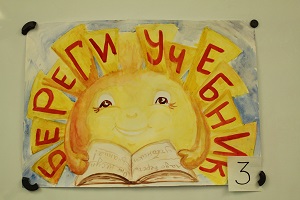 (языком плаката)
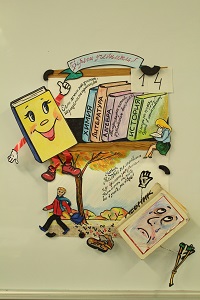 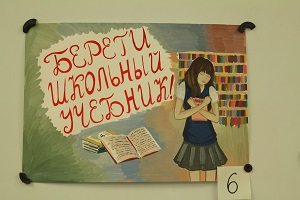 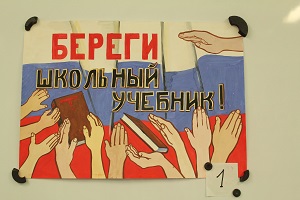 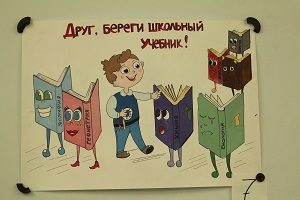